Tikkurilan Judokat ry 40 vuotta
Palkitut
Suomen Judoliiton kultainen ansiomerkki
Reijo HeinoKultainen ansiomerkki
Toiminut usean vuoden ajan seuran ohjaajana. Mukana vapaaehtoistyössä.
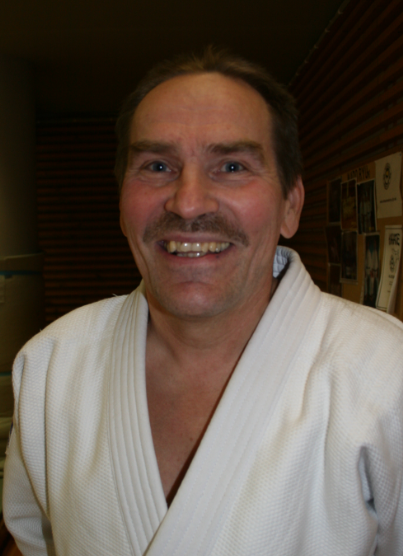 Paavo HäkkinenKultainen ansiomerkki
Toiminut usean vuoden ajan seuran ohjaajana. Toiminut myös seuran hallituksessa. Mukana nuorten judon EM-kilpailujen johtoryhmässä.
Kimmo KallamaKultainen ansiomerkki
Mukana nuorten judon EM-kilpailujen johtoryhmässä.
Jouko MarttilaKultainen ansiomerkki
Toiminut seuran ohjaajana, tehnyt judokirjoja. Osallistunut vapaaehtoistyöhön.
Mika SalsoilaKultainen ansiomerkki
Toiminut seuran ohjaajana. Kansainvälinen katakilpailijana ja -opettaja. 
Toiminut vuosia seuran graduoijana.
Juha TurunenKultainen ansiomerkki
Toiminut seuran ohjaajana, graduoijana sekä toiminnanjohtajana. Mukana nuorten judon EM-kilpailujen johtoryhmässä.
Esa VakkilainenKultainen ansiomerkki
Pitkäaikainen seuran toiminnantarkastaja. Mukana nuorten judon EM-kilpailujen johtoryhmässä.